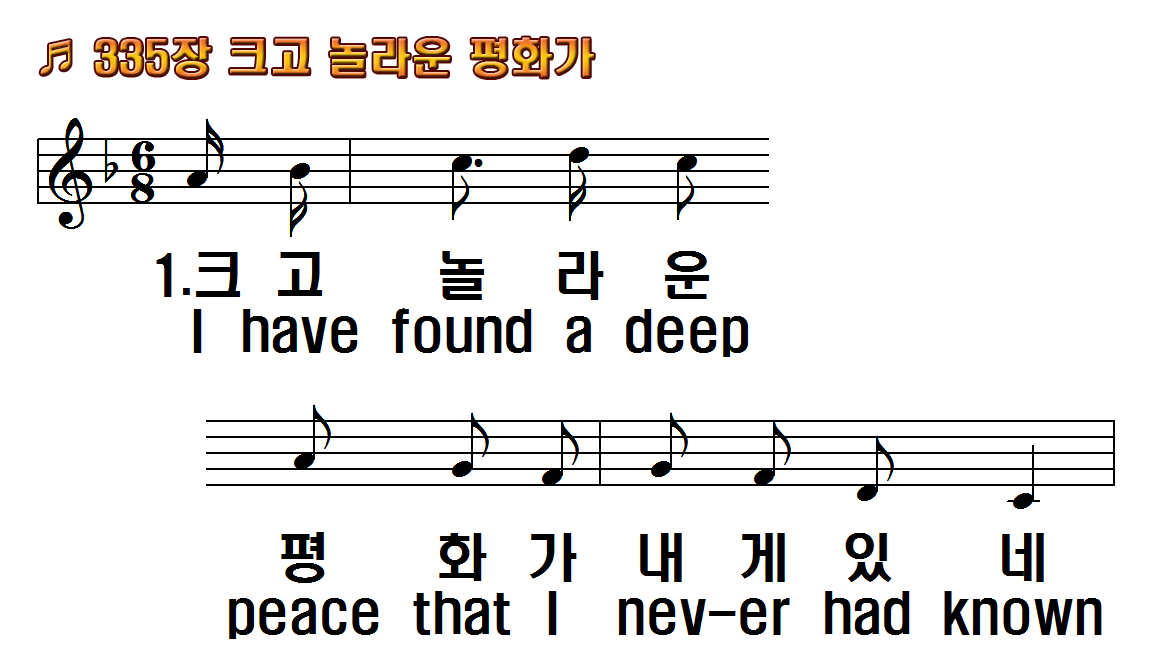 1.크고 놀라운 평화가
2.나의 일생을 인도해
3.나의 모든 것 주님께
4.주의 광채가 찬란히
후.오 놀라운 주
1.I have found a deep
2.I desire that my life
3.All the talents I have I
4.Thou art fairer to me
R.My wonderful Lord,
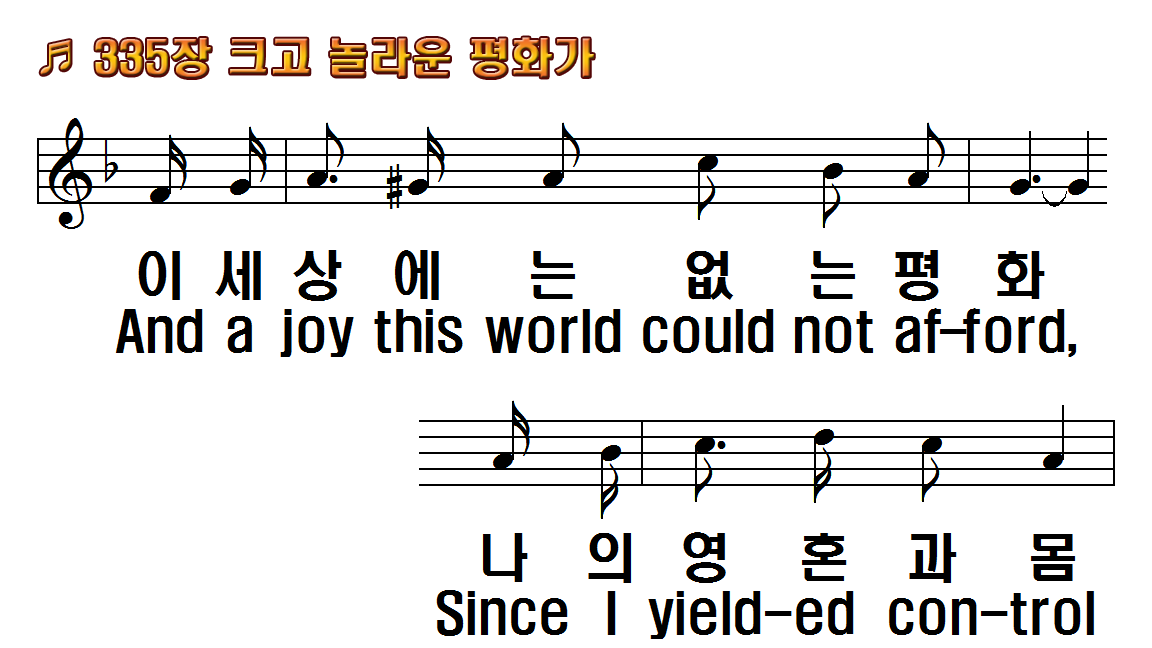 1.크고 놀라운 평화가
2.나의 일생을 인도해
3.나의 모든 것 주님께
4.주의 광채가 찬란히
후.오 놀라운 주
1.I have found a deep
2.I desire that my life
3.All the talents I have I
4.Thou art fairer to me
R.My wonderful Lord,
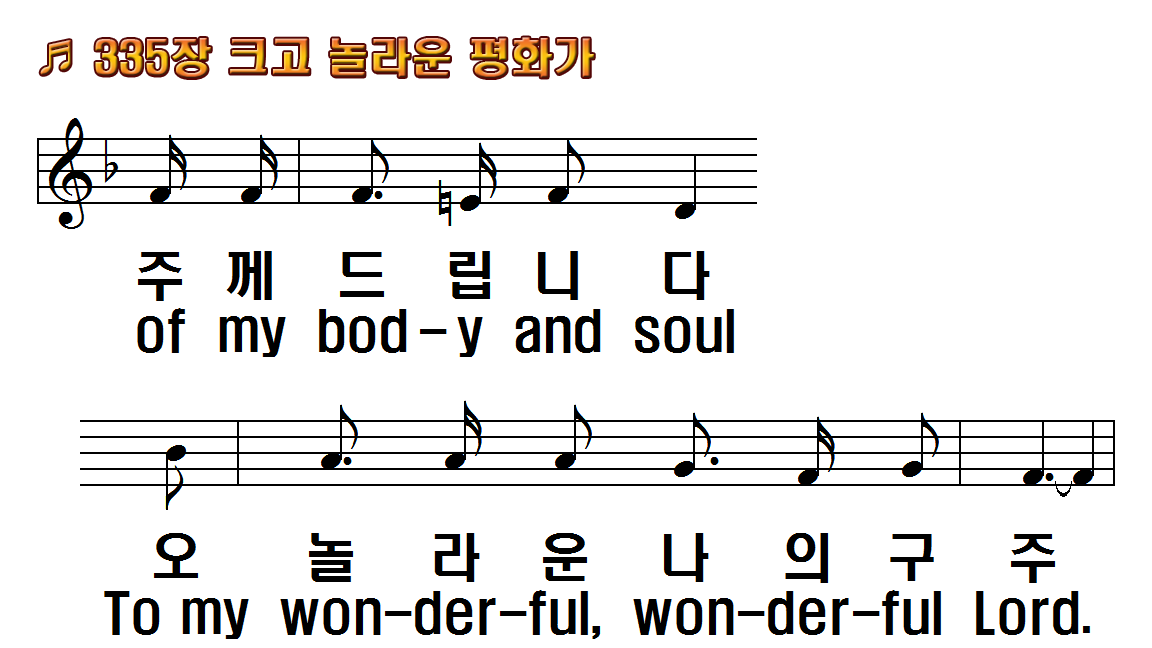 1.크고 놀라운 평화가
2.나의 일생을 인도해
3.나의 모든 것 주님께
4.주의 광채가 찬란히
후.오 놀라운 주
1.I have found a deep
2.I desire that my life
3.All the talents I have I
4.Thou art fairer to me
R.My wonderful Lord,
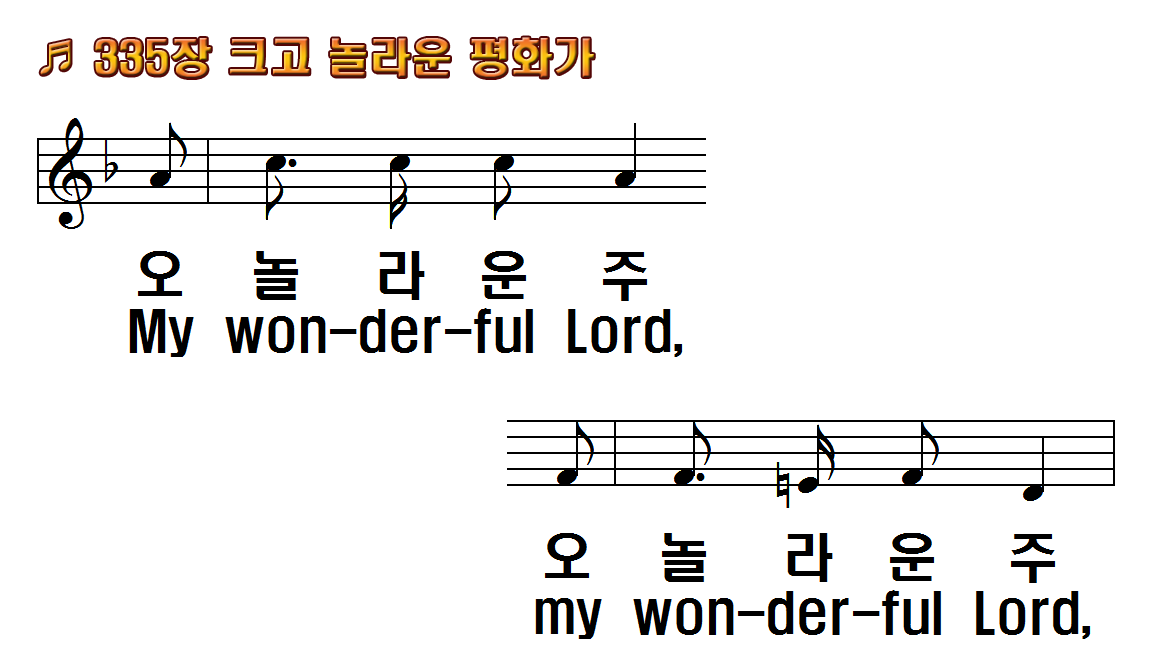 1.크고 놀라운 평화가
2.나의 일생을 인도해
3.나의 모든 것 주님께
4.주의 광채가 찬란히
후.오 놀라운 주
1.I have found a deep
2.I desire that my life
3.All the talents I have I
4.Thou art fairer to me
R.My wonderful Lord,
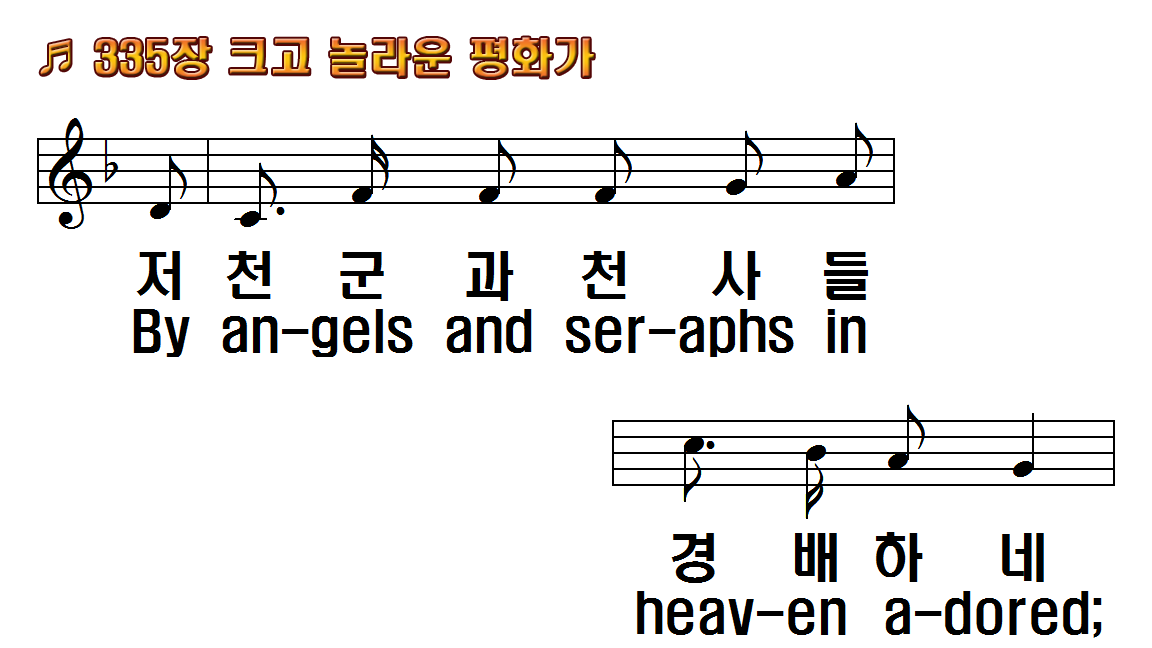 1.크고 놀라운 평화가
2.나의 일생을 인도해
3.나의 모든 것 주님께
4.주의 광채가 찬란히
후.오 놀라운 주
1.I have found a deep
2.I desire that my life
3.All the talents I have I
4.Thou art fairer to me
R.My wonderful Lord,
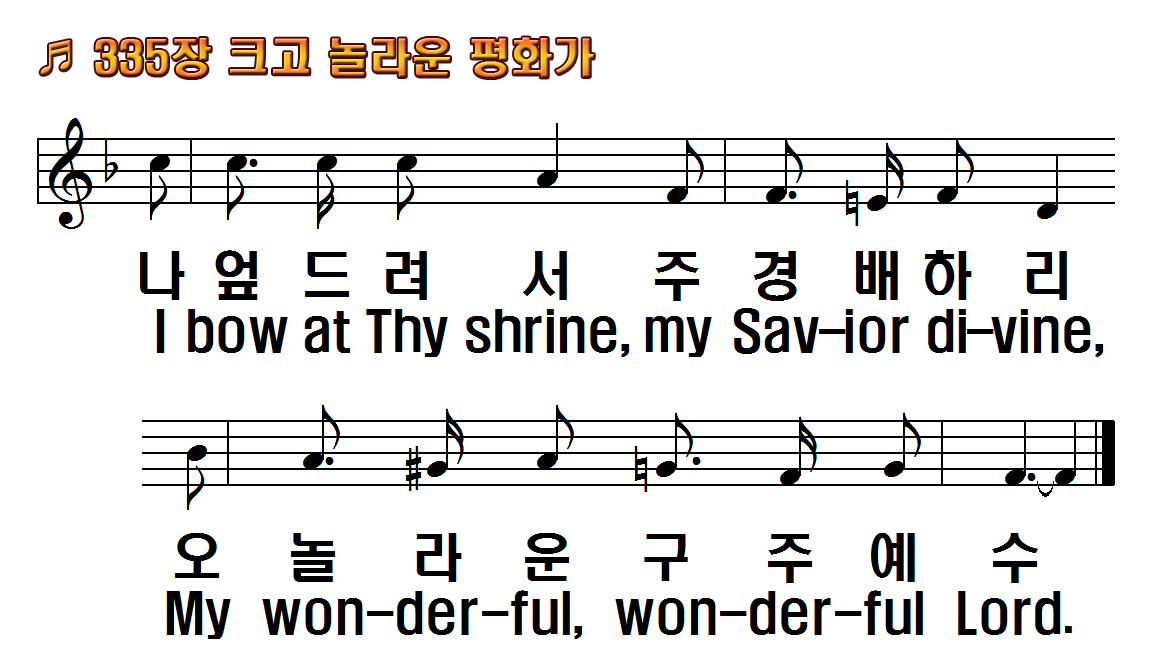 1.크고 놀라운 평화가
2.나의 일생을 인도해
3.나의 모든 것 주님께
4.주의 광채가 찬란히
후.오 놀라운 주
1.I have found a deep
2.I desire that my life
3.All the talents I have I
4.Thou art fairer to me
R.My wonderful Lord,
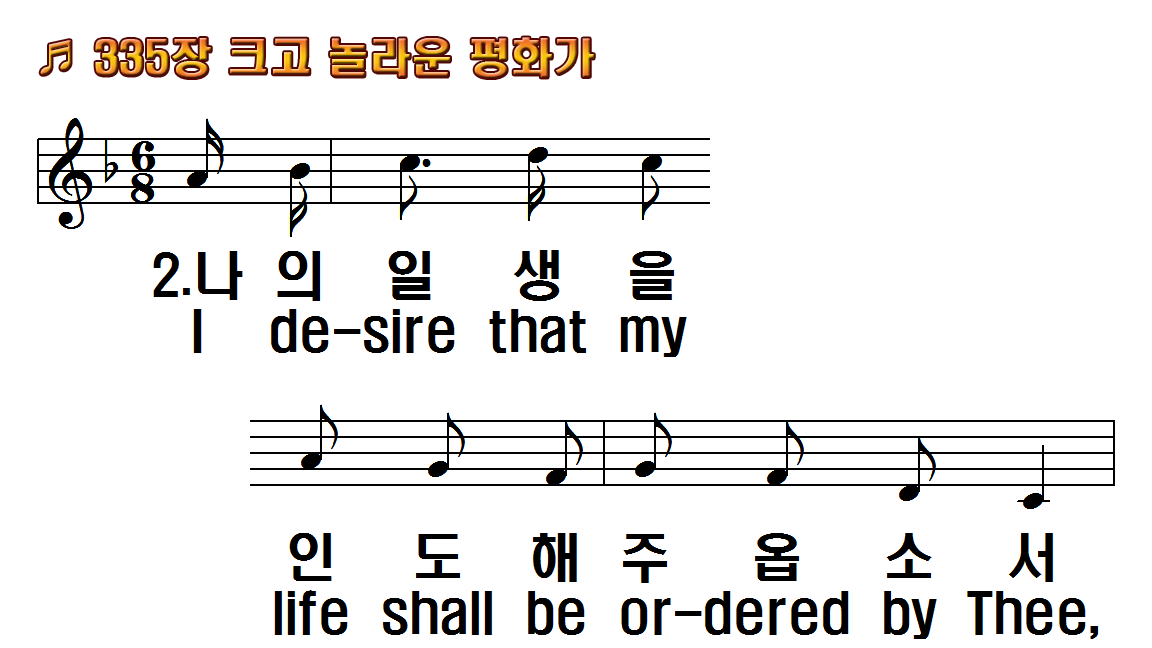 1.크고 놀라운 평화가
2.나의 일생을 인도해
3.나의 모든 것 주님께
4.주의 광채가 찬란히
후.오 놀라운 주
1.I have found a deep
2.I desire that my life
3.All the talents I have I
4.Thou art fairer to me
R.My wonderful Lord,
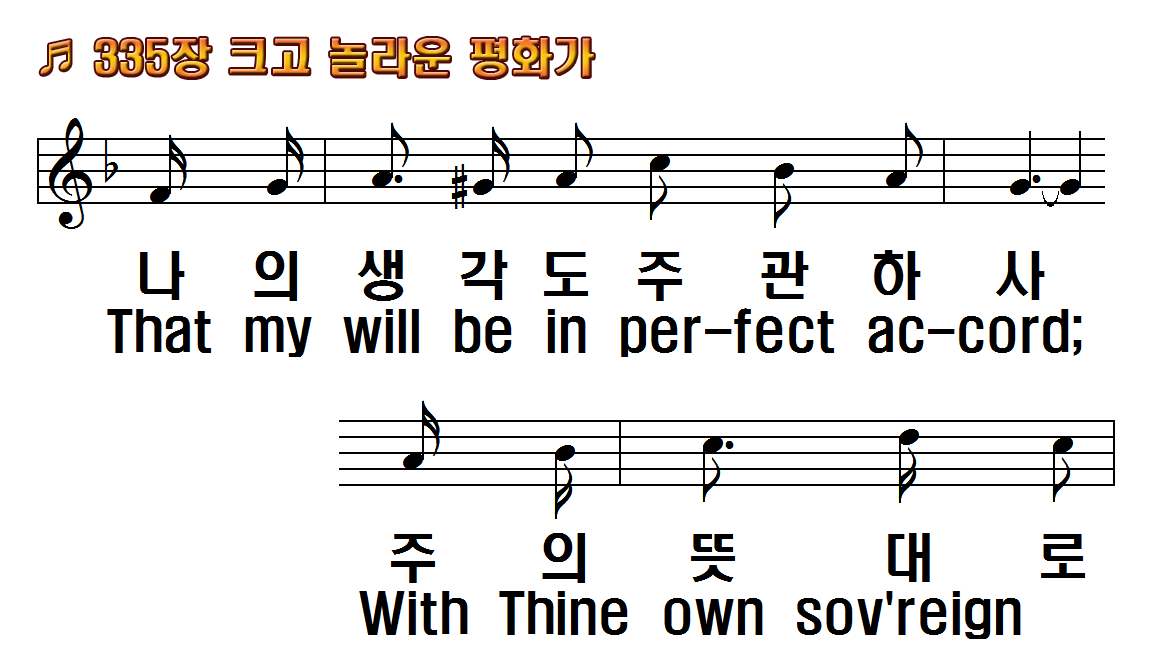 1.크고 놀라운 평화가
2.나의 일생을 인도해
3.나의 모든 것 주님께
4.주의 광채가 찬란히
후.오 놀라운 주
1.I have found a deep
2.I desire that my life
3.All the talents I have I
4.Thou art fairer to me
R.My wonderful Lord,
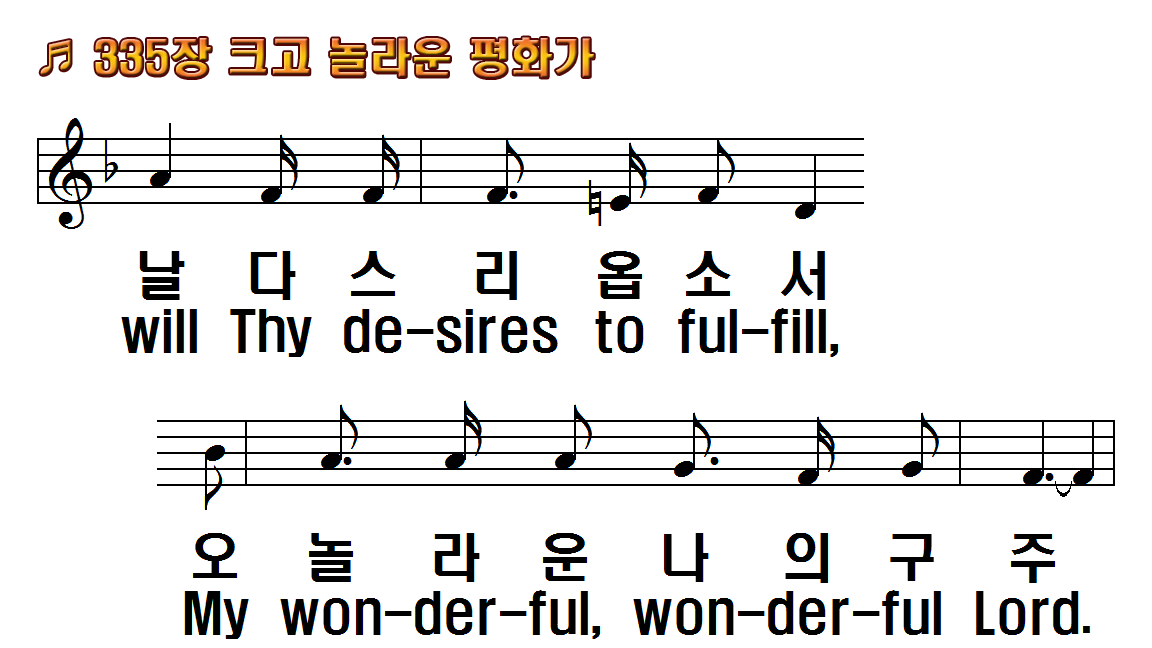 1.크고 놀라운 평화가
2.나의 일생을 인도해
3.나의 모든 것 주님께
4.주의 광채가 찬란히
후.오 놀라운 주
1.I have found a deep
2.I desire that my life
3.All the talents I have I
4.Thou art fairer to me
R.My wonderful Lord,
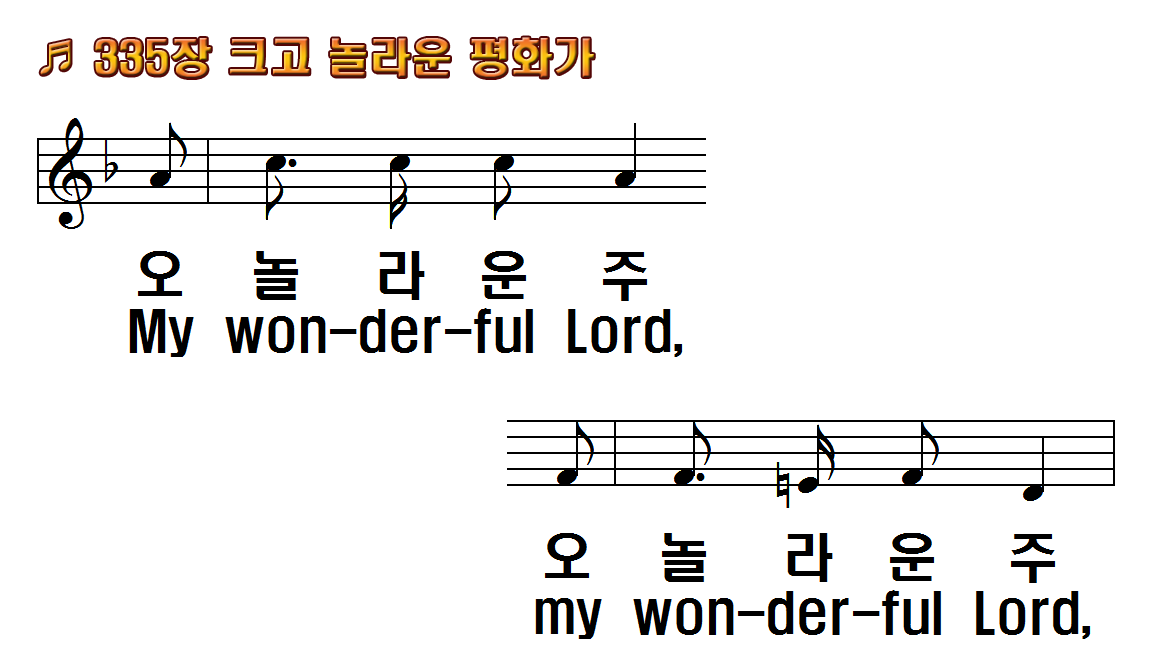 1.크고 놀라운 평화가
2.나의 일생을 인도해
3.나의 모든 것 주님께
4.주의 광채가 찬란히
후.오 놀라운 주
1.I have found a deep
2.I desire that my life
3.All the talents I have I
4.Thou art fairer to me
R.My wonderful Lord,
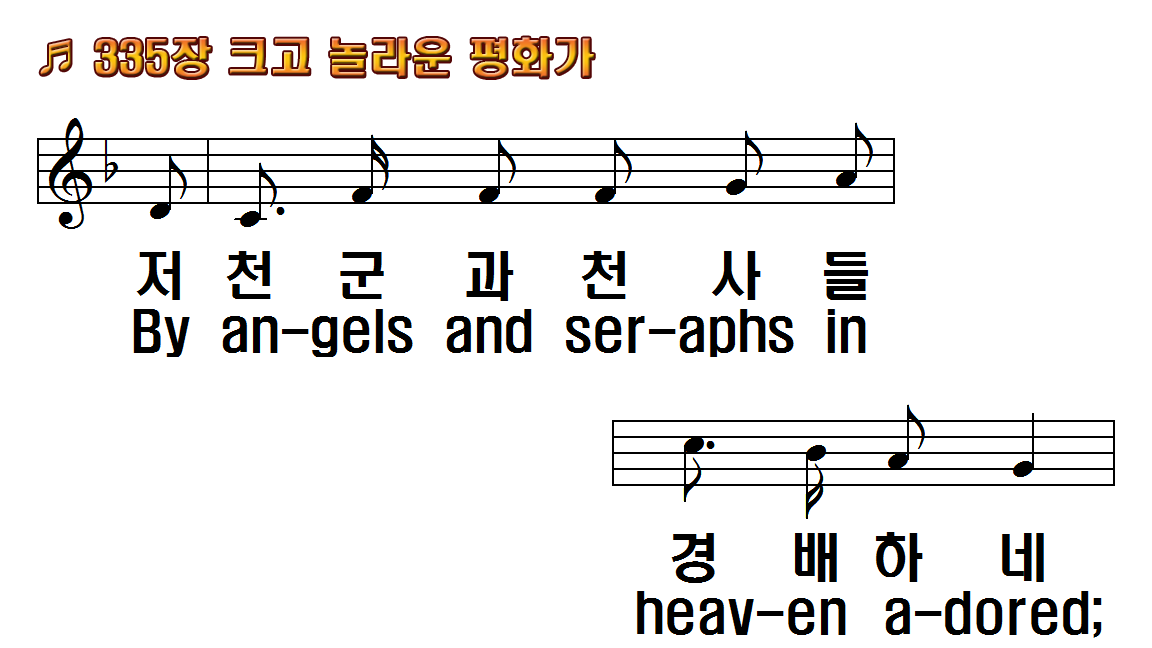 1.크고 놀라운 평화가
2.나의 일생을 인도해
3.나의 모든 것 주님께
4.주의 광채가 찬란히
후.오 놀라운 주
1.I have found a deep
2.I desire that my life
3.All the talents I have I
4.Thou art fairer to me
R.My wonderful Lord,
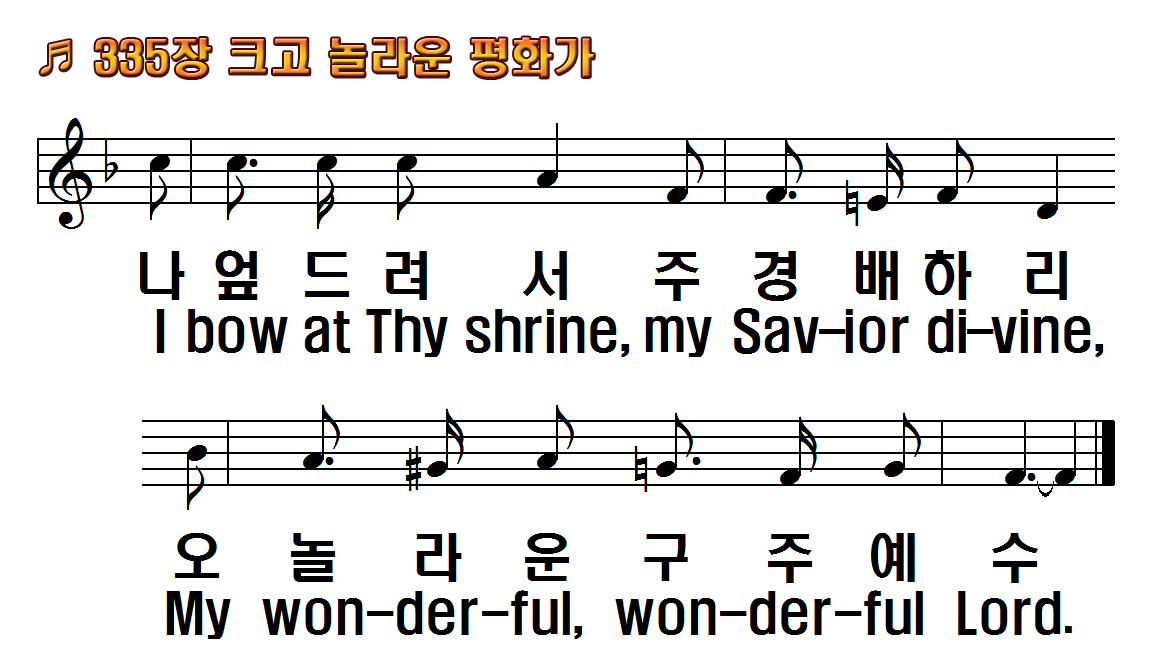 1.크고 놀라운 평화가
2.나의 일생을 인도해
3.나의 모든 것 주님께
4.주의 광채가 찬란히
후.오 놀라운 주
1.I have found a deep
2.I desire that my life
3.All the talents I have I
4.Thou art fairer to me
R.My wonderful Lord,
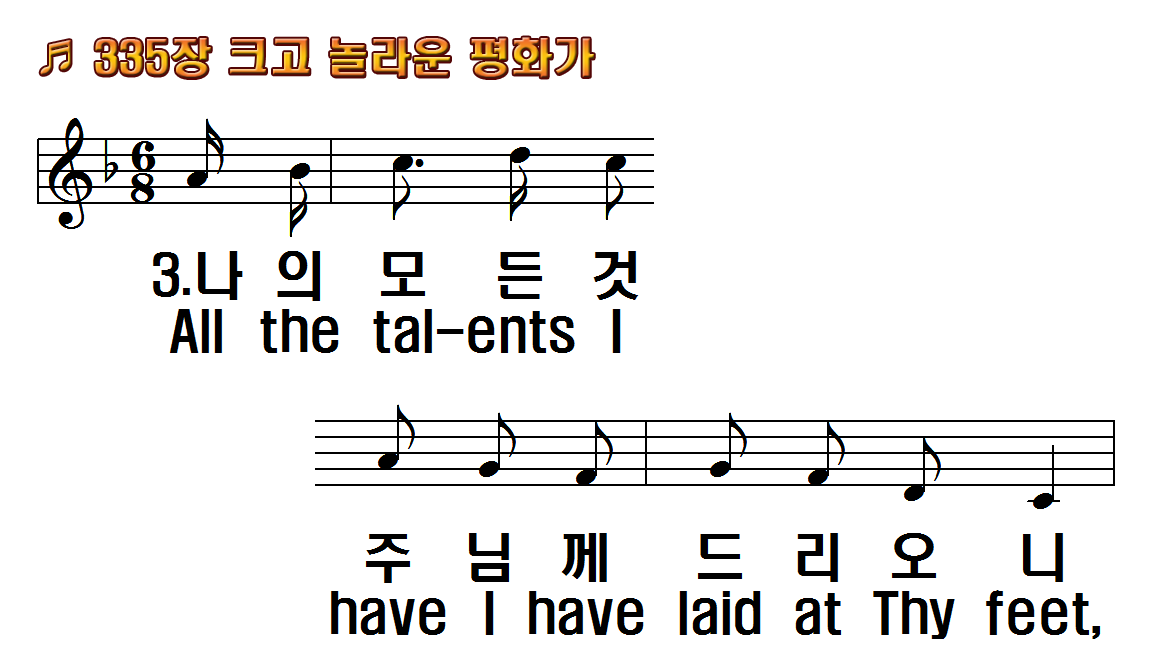 1.크고 놀라운 평화가
2.나의 일생을 인도해
3.나의 모든 것 주님께
4.주의 광채가 찬란히
후.오 놀라운 주
1.I have found a deep
2.I desire that my life
3.All the talents I have I
4.Thou art fairer to me
R.My wonderful Lord,
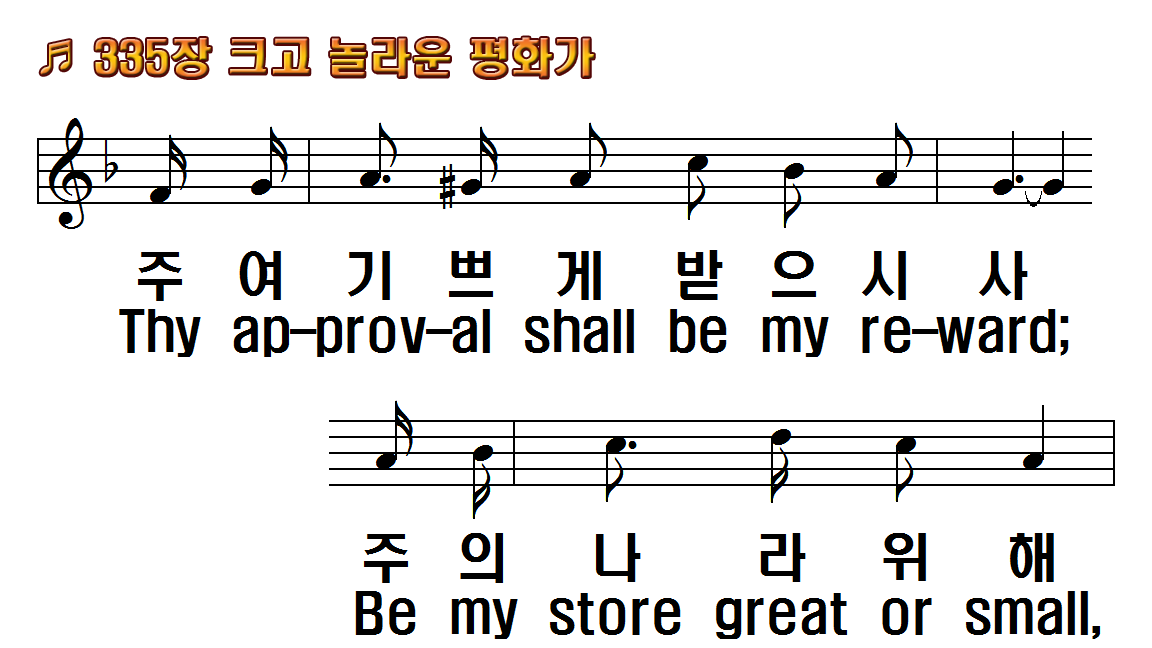 1.크고 놀라운 평화가
2.나의 일생을 인도해
3.나의 모든 것 주님께
4.주의 광채가 찬란히
후.오 놀라운 주
1.I have found a deep
2.I desire that my life
3.All the talents I have I
4.Thou art fairer to me
R.My wonderful Lord,
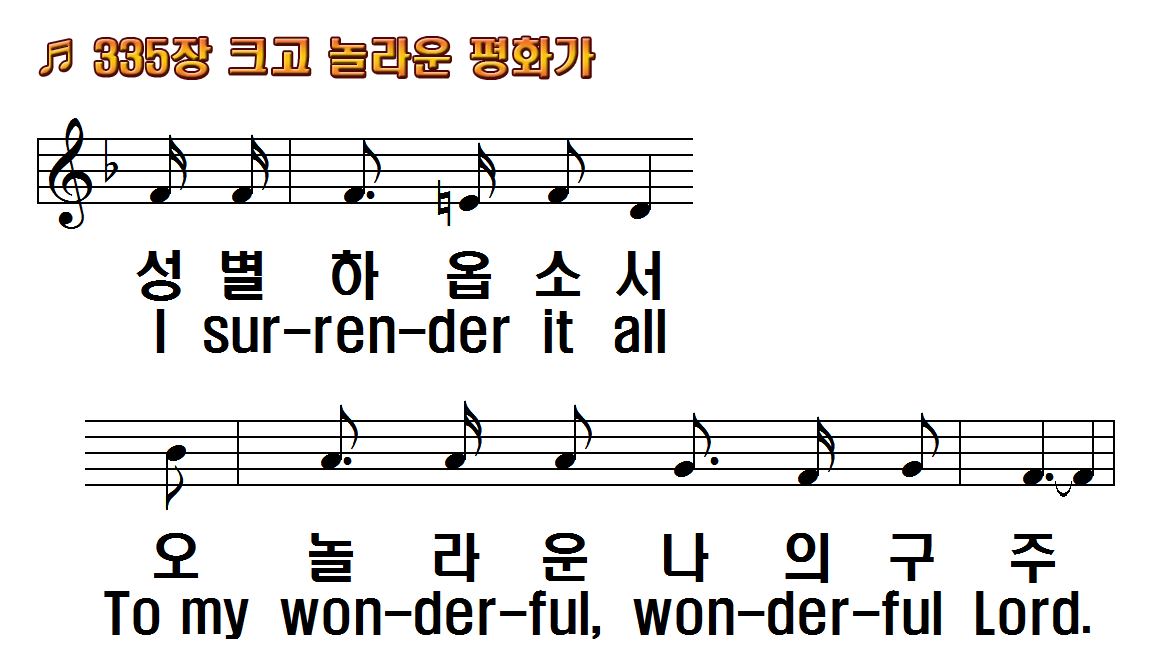 1.크고 놀라운 평화가
2.나의 일생을 인도해
3.나의 모든 것 주님께
4.주의 광채가 찬란히
후.오 놀라운 주
1.I have found a deep
2.I desire that my life
3.All the talents I have I
4.Thou art fairer to me
R.My wonderful Lord,
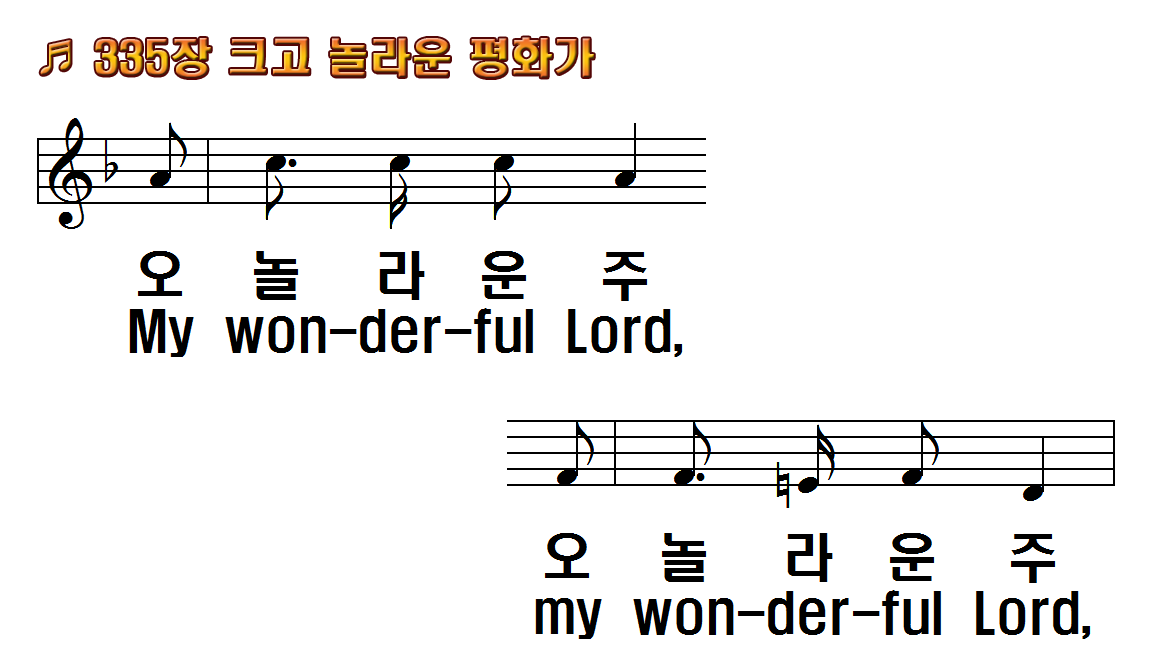 1.크고 놀라운 평화가
2.나의 일생을 인도해
3.나의 모든 것 주님께
4.주의 광채가 찬란히
후.오 놀라운 주
1.I have found a deep
2.I desire that my life
3.All the talents I have I
4.Thou art fairer to me
R.My wonderful Lord,
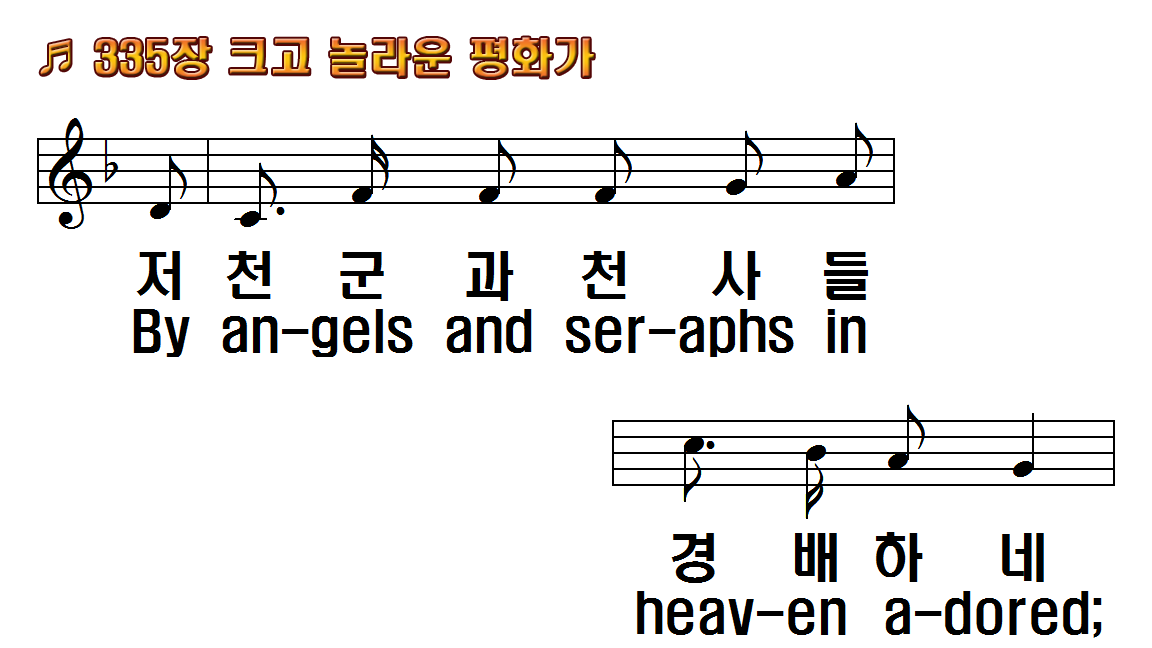 1.크고 놀라운 평화가
2.나의 일생을 인도해
3.나의 모든 것 주님께
4.주의 광채가 찬란히
후.오 놀라운 주
1.I have found a deep
2.I desire that my life
3.All the talents I have I
4.Thou art fairer to me
R.My wonderful Lord,
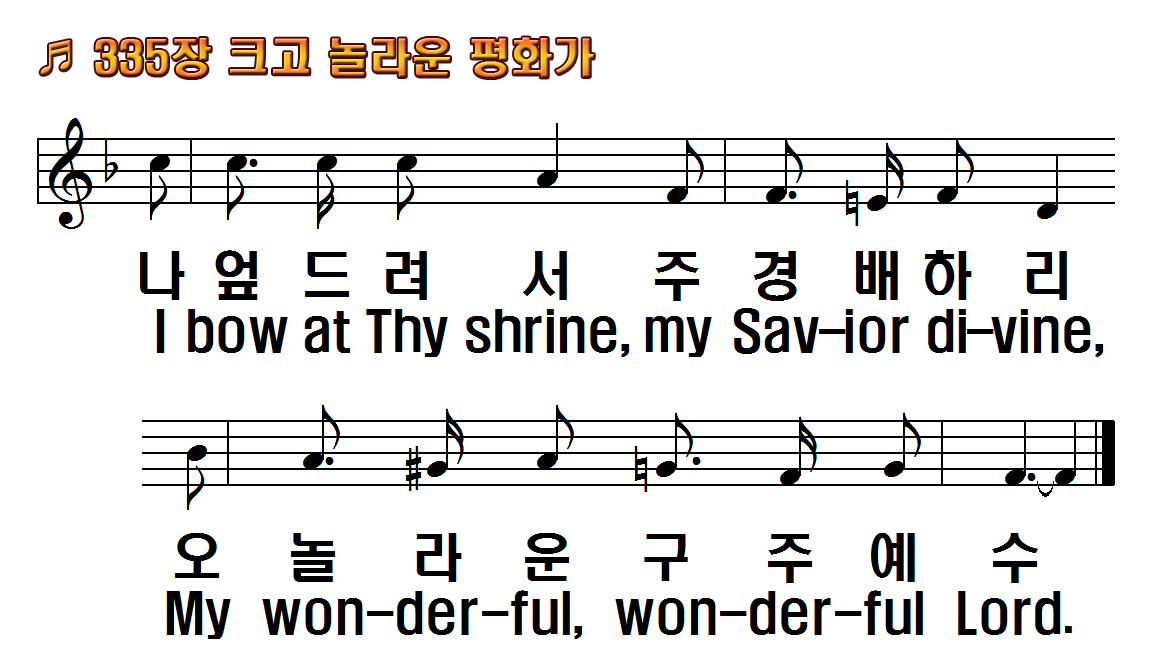 1.크고 놀라운 평화가
2.나의 일생을 인도해
3.나의 모든 것 주님께
4.주의 광채가 찬란히
후.오 놀라운 주
1.I have found a deep
2.I desire that my life
3.All the talents I have I
4.Thou art fairer to me
R.My wonderful Lord,
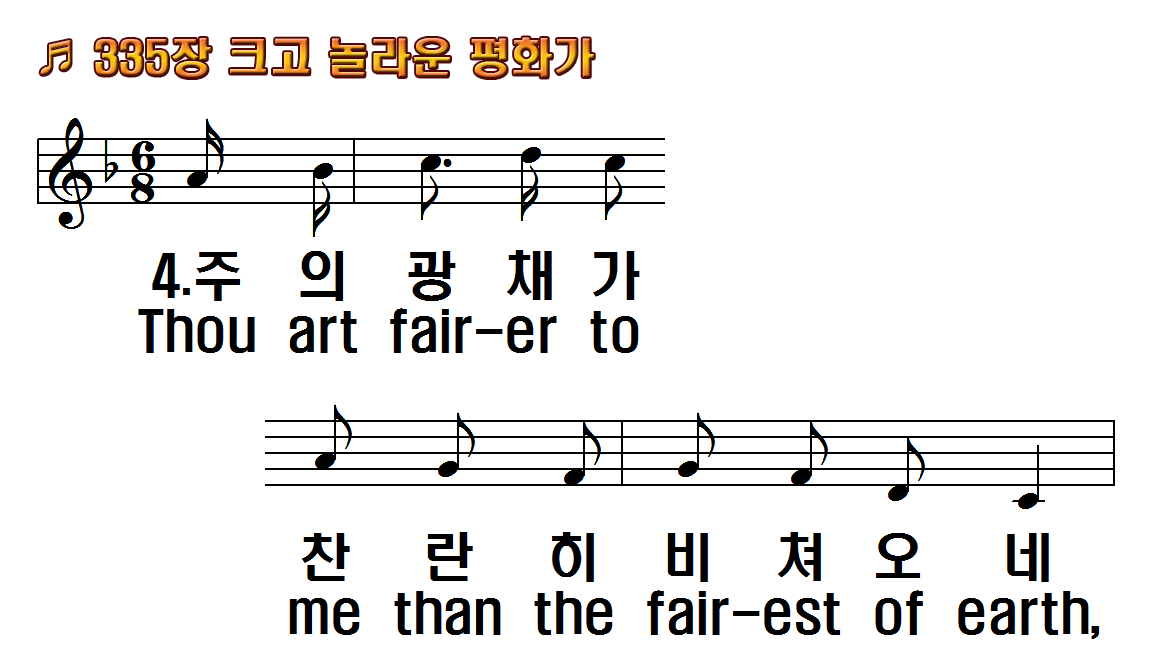 1.크고 놀라운 평화가
2.나의 일생을 인도해
3.나의 모든 것 주님께
4.주의 광채가 찬란히
후.오 놀라운 주
1.I have found a deep
2.I desire that my life
3.All the talents I have I
4.Thou art fairer to me
R.My wonderful Lord,
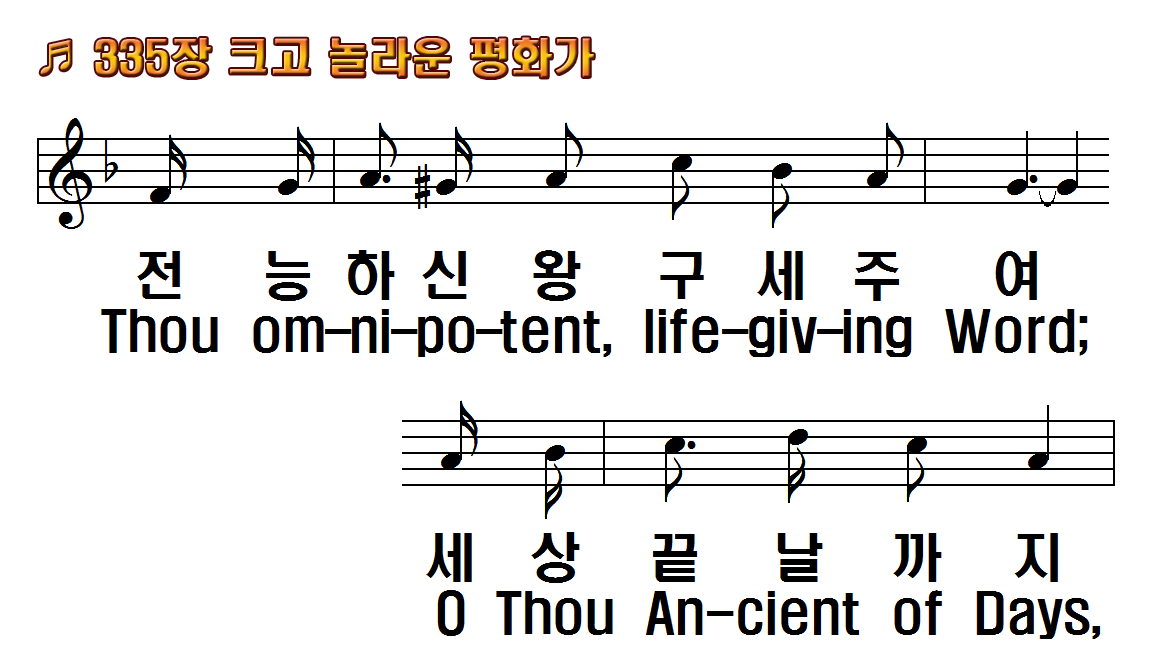 1.크고 놀라운 평화가
2.나의 일생을 인도해
3.나의 모든 것 주님께
4.주의 광채가 찬란히
후.오 놀라운 주
1.I have found a deep
2.I desire that my life
3.All the talents I have I
4.Thou art fairer to me
R.My wonderful Lord,
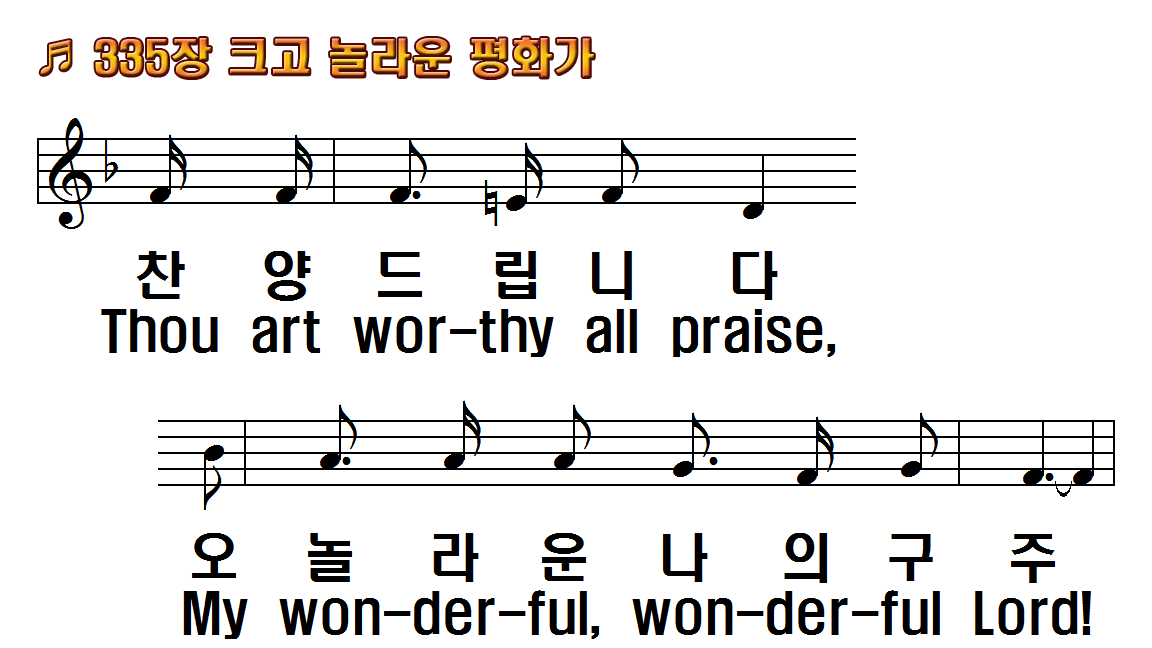 1.크고 놀라운 평화가
2.나의 일생을 인도해
3.나의 모든 것 주님께
4.주의 광채가 찬란히
후.오 놀라운 주
1.I have found a deep
2.I desire that my life
3.All the talents I have I
4.Thou art fairer to me
R.My wonderful Lord,
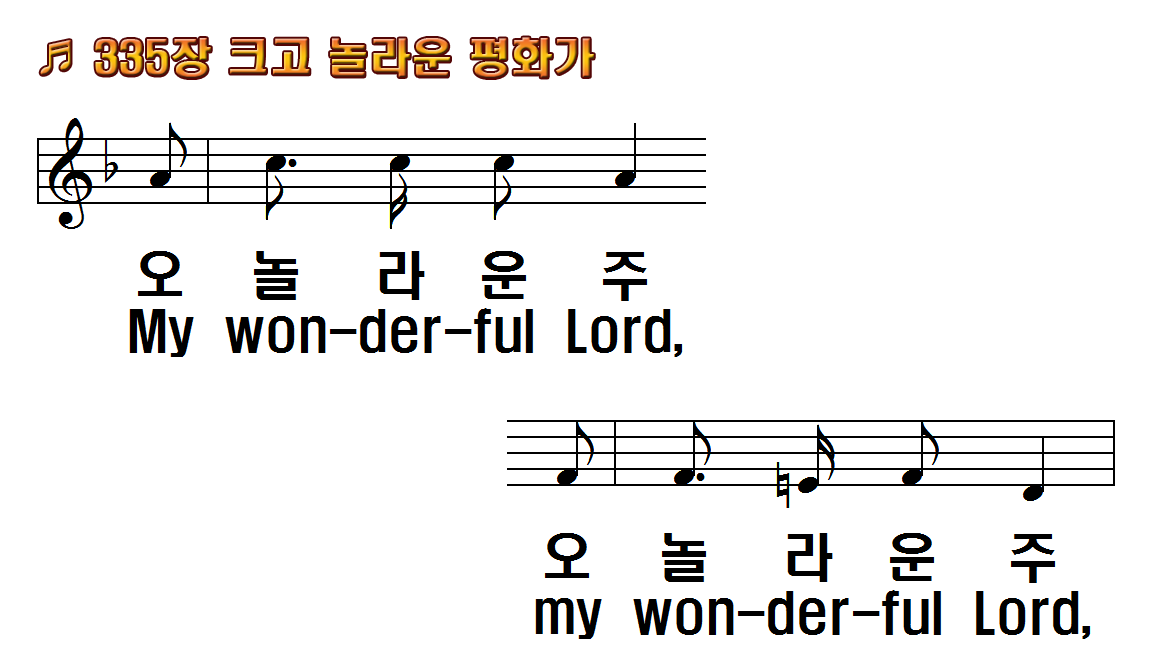 1.크고 놀라운 평화가
2.나의 일생을 인도해
3.나의 모든 것 주님께
4.주의 광채가 찬란히
후.오 놀라운 주
1.I have found a deep
2.I desire that my life
3.All the talents I have I
4.Thou art fairer to me
R.My wonderful Lord,
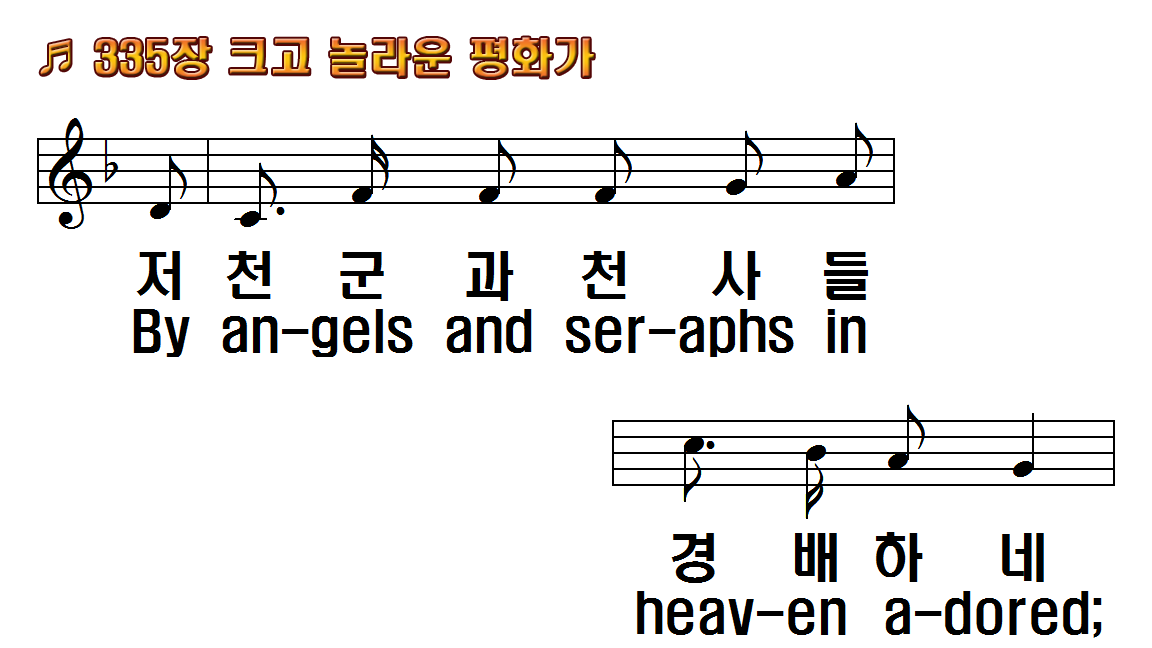 1.크고 놀라운 평화가
2.나의 일생을 인도해
3.나의 모든 것 주님께
4.주의 광채가 찬란히
후.오 놀라운 주
1.I have found a deep
2.I desire that my life
3.All the talents I have I
4.Thou art fairer to me
R.My wonderful Lord,
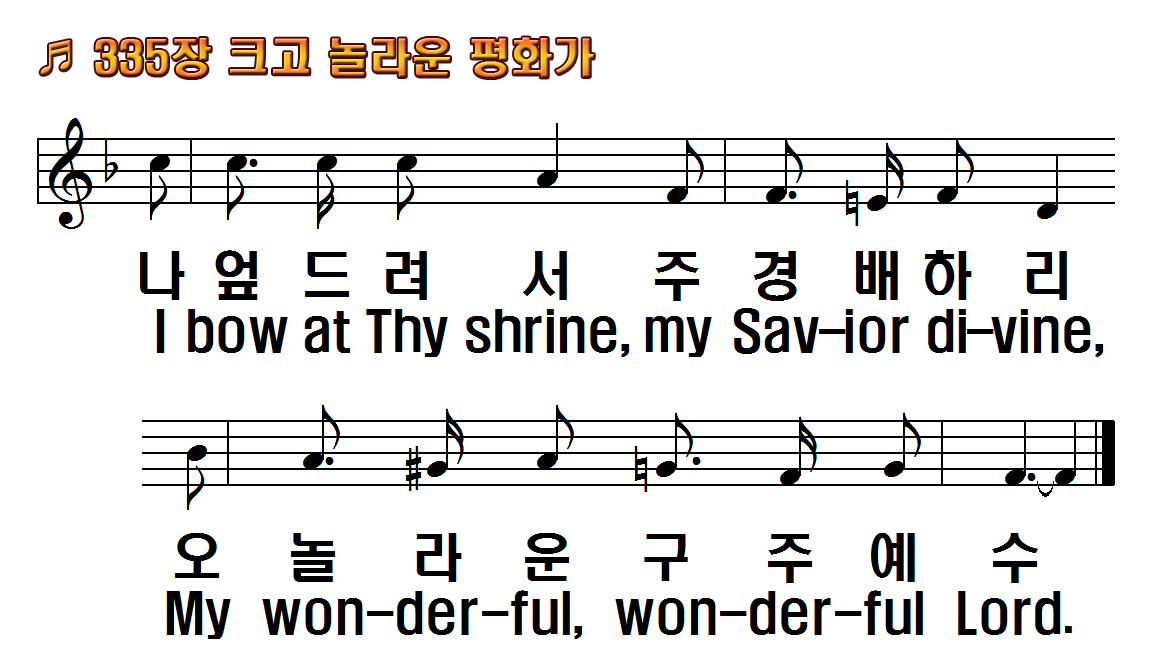 1.크고 놀라운 평화가
2.나의 일생을 인도해
3.나의 모든 것 주님께
4.주의 광채가 찬란히
후.오 놀라운 주
1.I have found a deep
2.I desire that my life
3.All the talents I have I
4.Thou art fairer to me
R.My wonderful Lord,
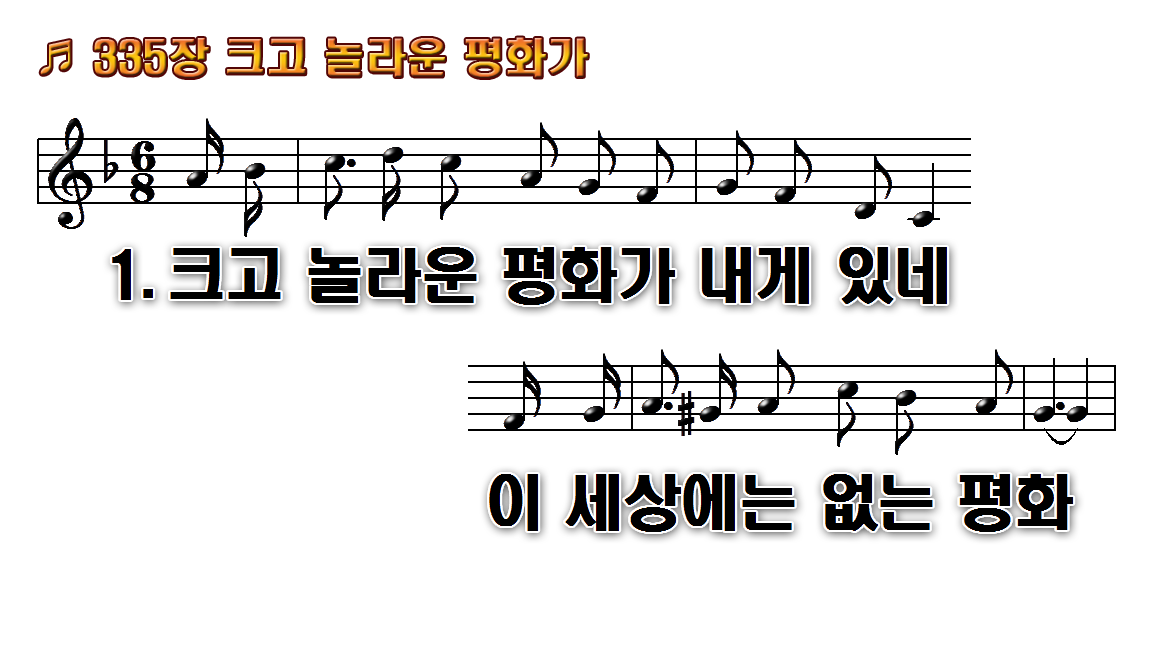 1.크고 놀라운 평화가
2.나의 일생을 인도해
3.나의 모든 것 주님께
4.주의 광채가 찬란히
후.오 놀라운 주 오
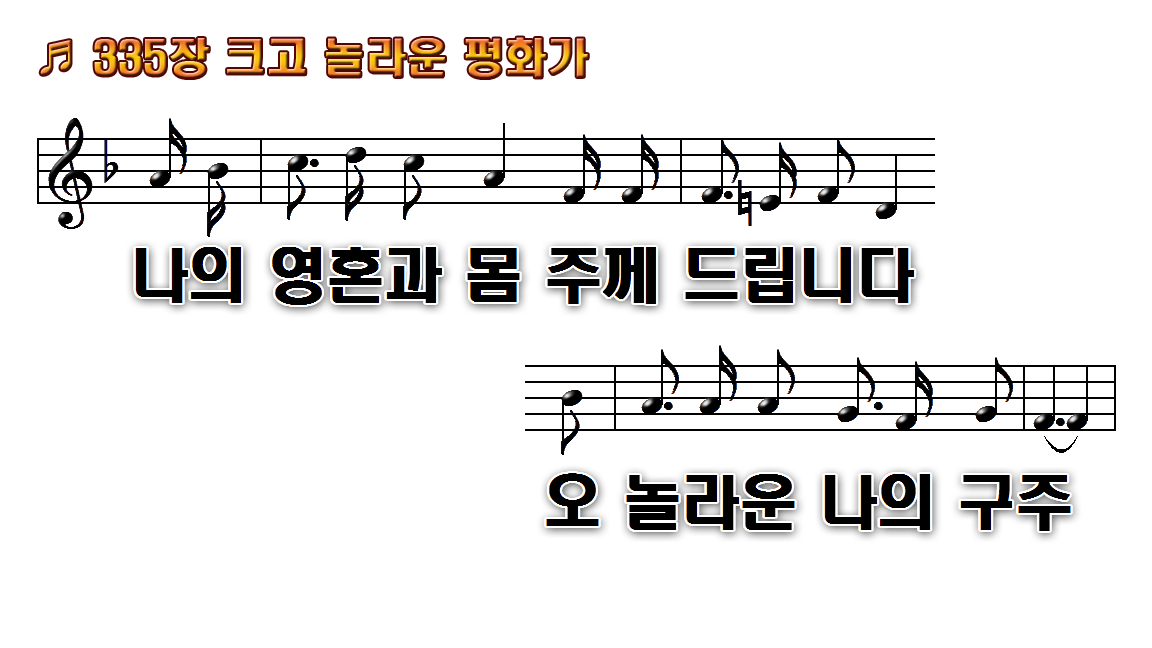 1.크고 놀라운 평화가
2.나의 일생을 인도해
3.나의 모든 것 주님께
4.주의 광채가 찬란히
후.오 놀라운 주 오
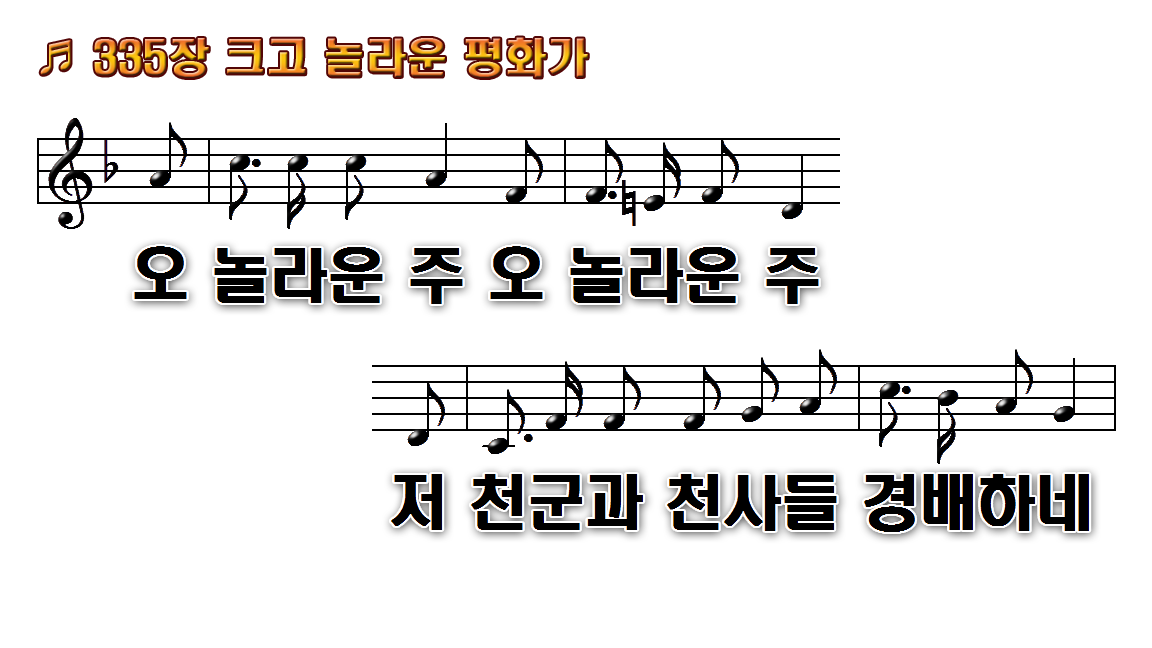 1.크고 놀라운 평화가
2.나의 일생을 인도해
3.나의 모든 것 주님께
4.주의 광채가 찬란히
후.오 놀라운 주 오
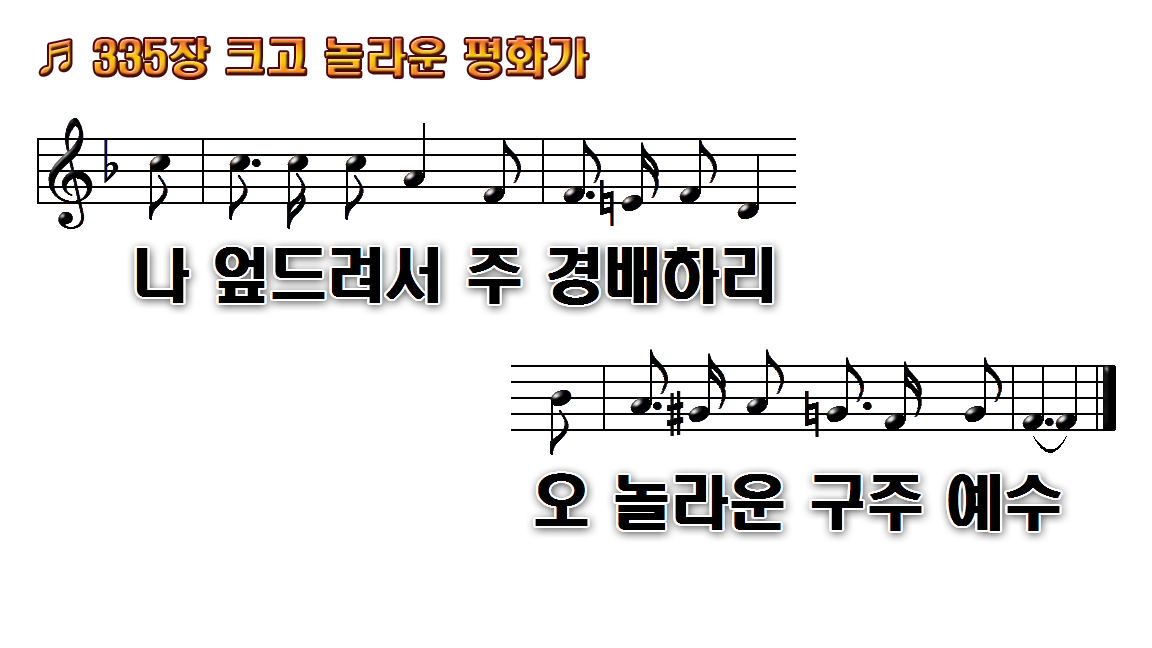 1.크고 놀라운 평화가
2.나의 일생을 인도해
3.나의 모든 것 주님께
4.주의 광채가 찬란히
후.오 놀라운 주 오
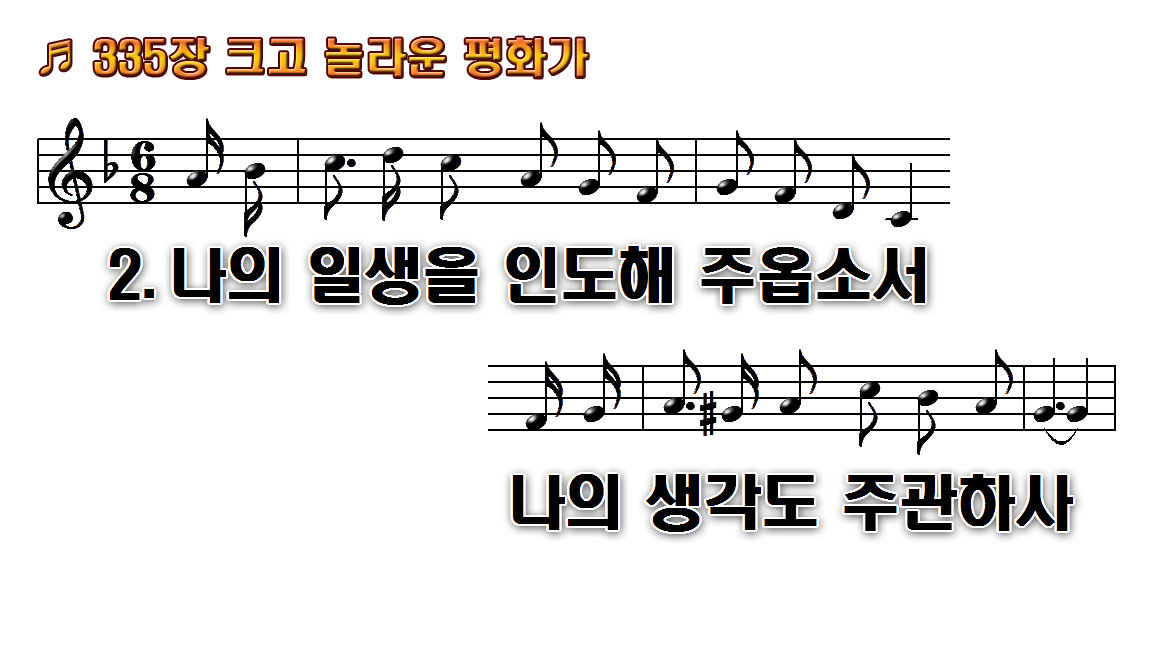 1.크고 놀라운 평화가
2.나의 일생을 인도해
3.나의 모든 것 주님께
4.주의 광채가 찬란히
후.오 놀라운 주 오
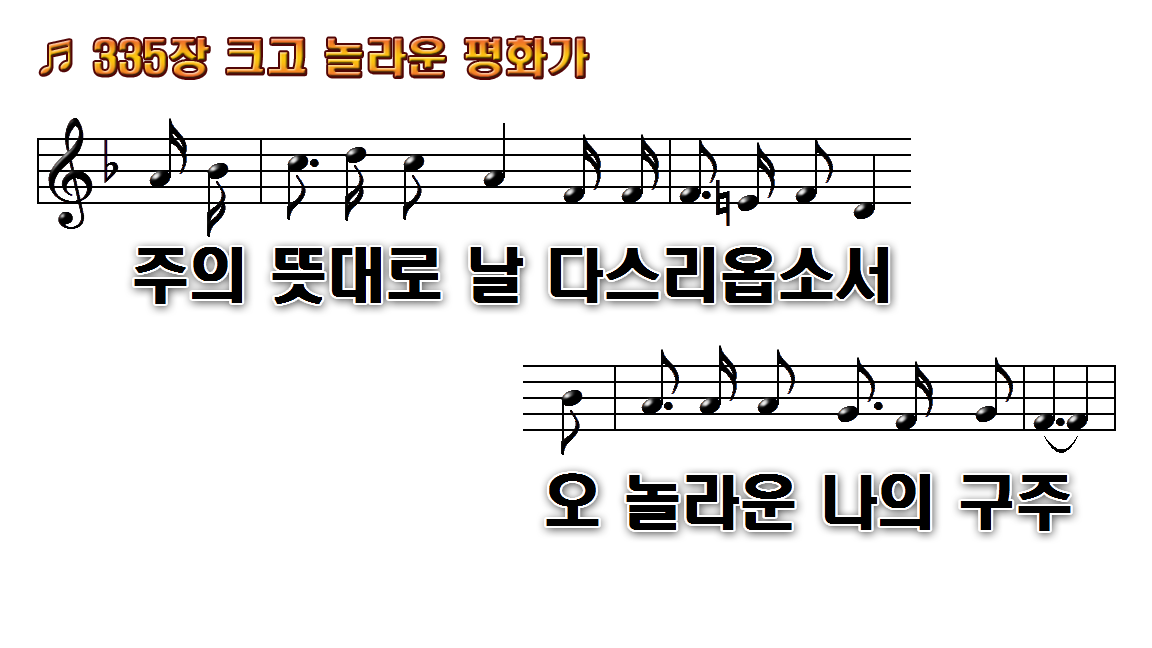 1.크고 놀라운 평화가
2.나의 일생을 인도해
3.나의 모든 것 주님께
4.주의 광채가 찬란히
후.오 놀라운 주 오
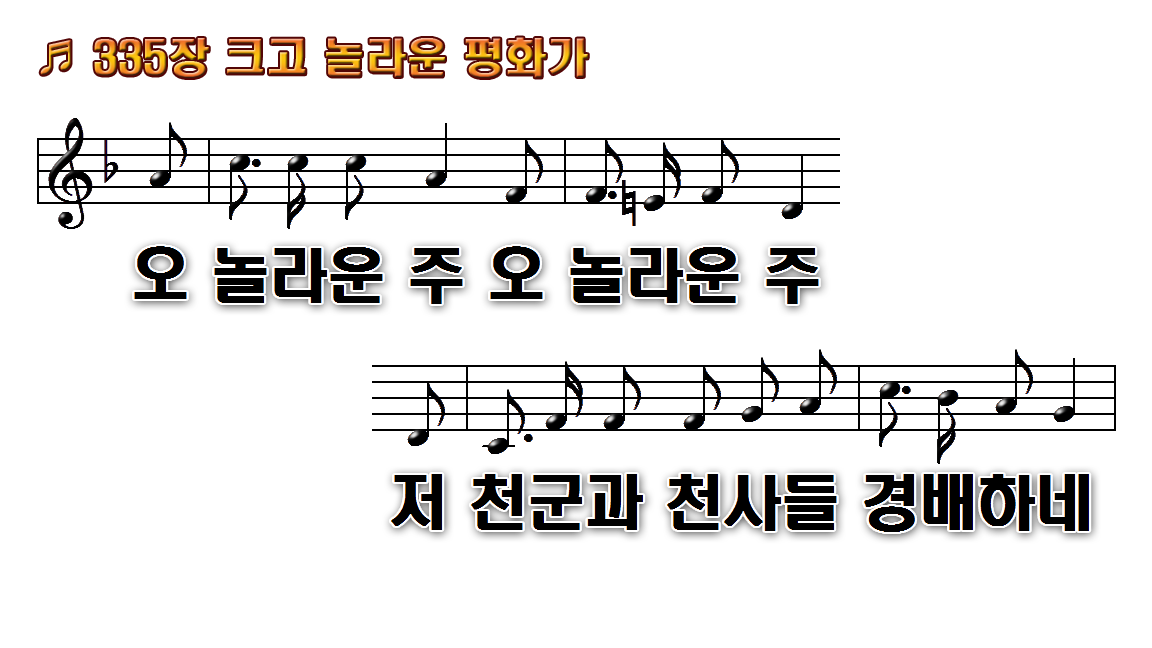 1.크고 놀라운 평화가
2.나의 일생을 인도해
3.나의 모든 것 주님께
4.주의 광채가 찬란히
후.오 놀라운 주 오
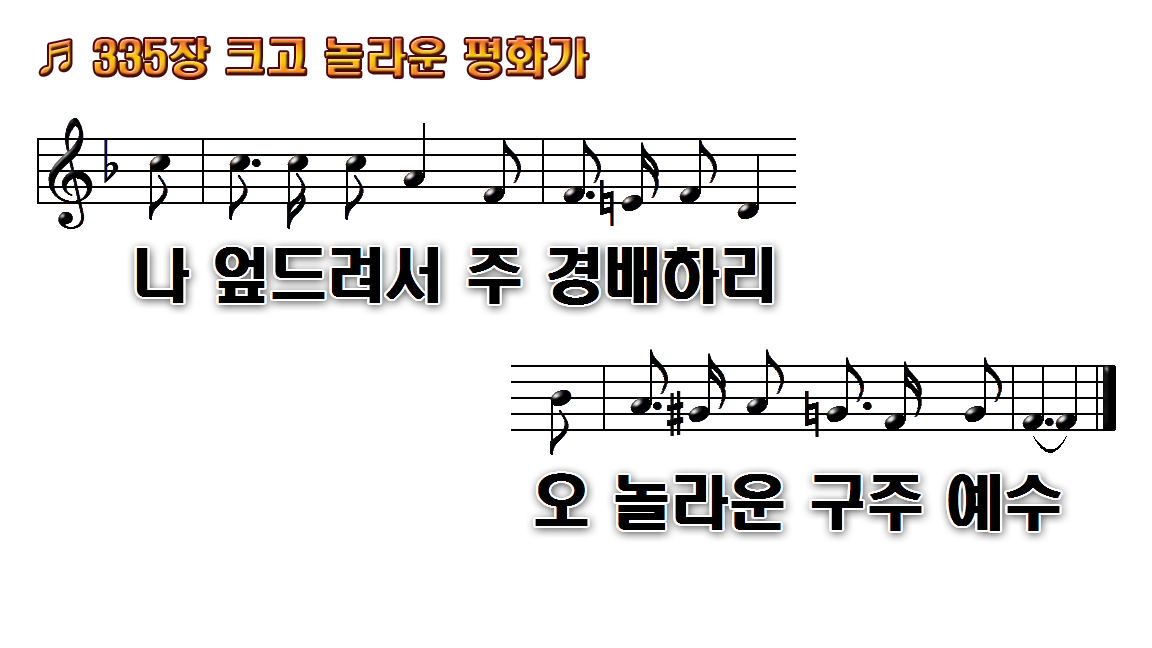 1.크고 놀라운 평화가
2.나의 일생을 인도해
3.나의 모든 것 주님께
4.주의 광채가 찬란히
후.오 놀라운 주 오
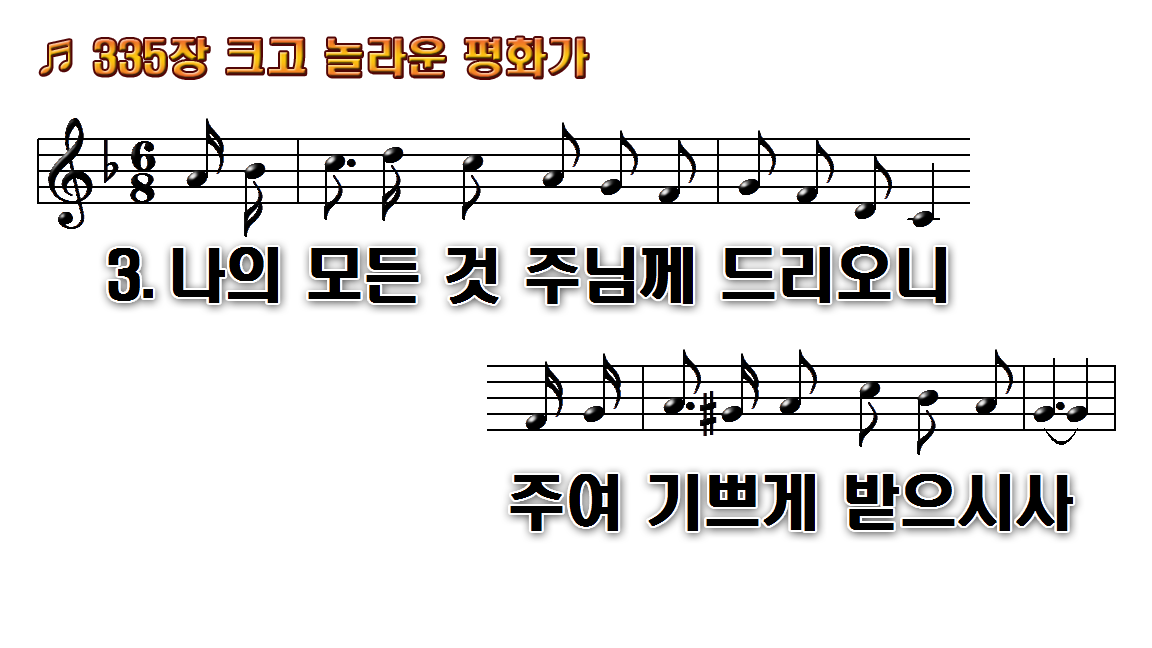 1.크고 놀라운 평화가
2.나의 일생을 인도해
3.나의 모든 것 주님께
4.주의 광채가 찬란히
후.오 놀라운 주 오
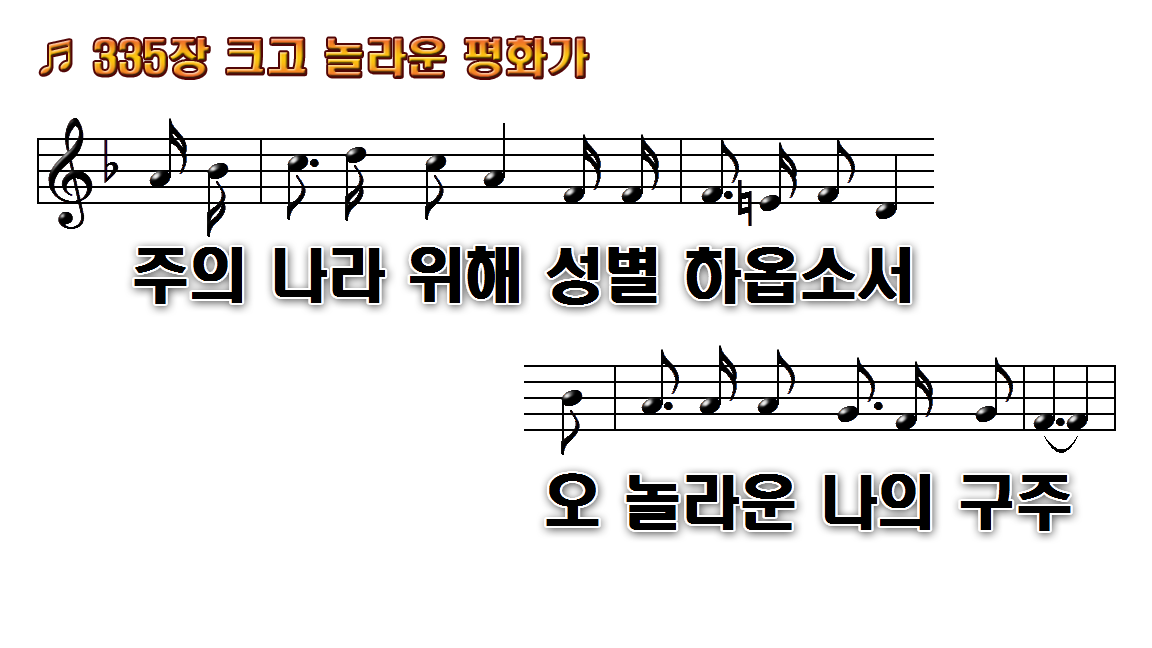 1.크고 놀라운 평화가
2.나의 일생을 인도해
3.나의 모든 것 주님께
4.주의 광채가 찬란히
후.오 놀라운 주 오
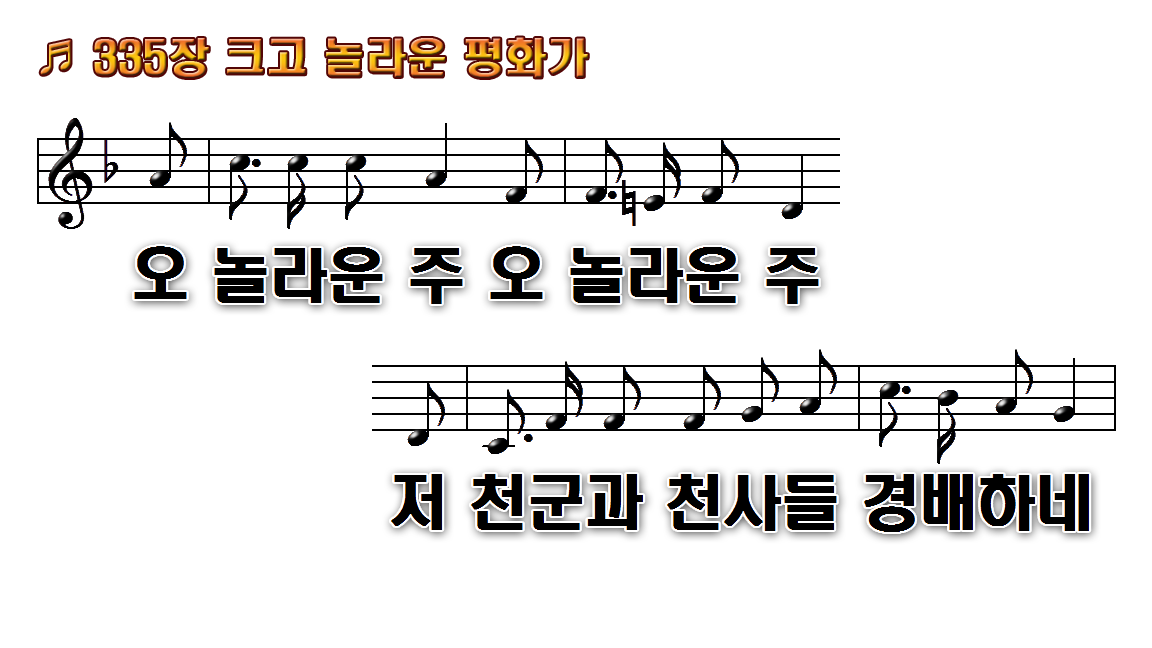 1.크고 놀라운 평화가
2.나의 일생을 인도해
3.나의 모든 것 주님께
4.주의 광채가 찬란히
후.오 놀라운 주 오
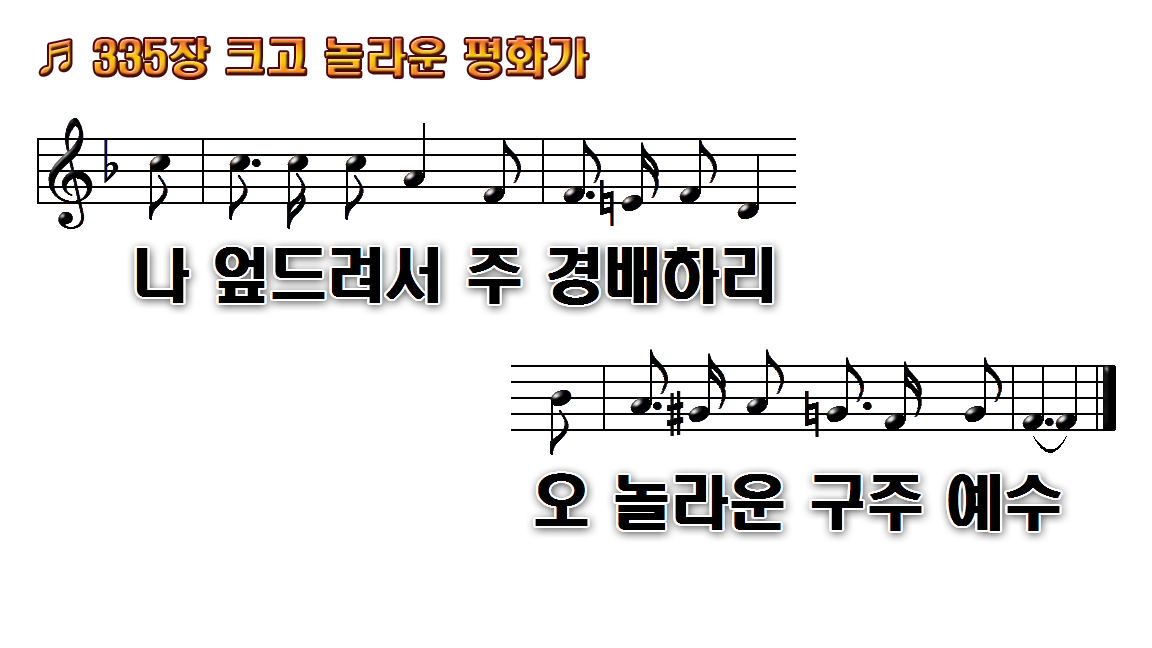 1.크고 놀라운 평화가
2.나의 일생을 인도해
3.나의 모든 것 주님께
4.주의 광채가 찬란히
후.오 놀라운 주 오
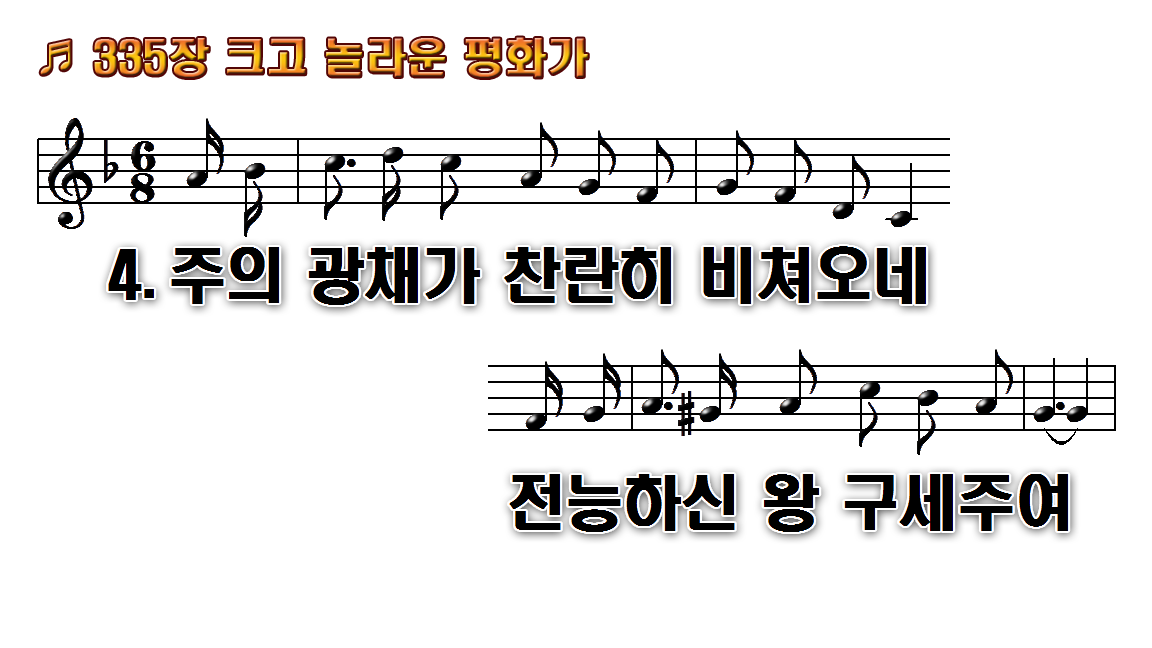 1.크고 놀라운 평화가
2.나의 일생을 인도해
3.나의 모든 것 주님께
4.주의 광채가 찬란히
후.오 놀라운 주 오
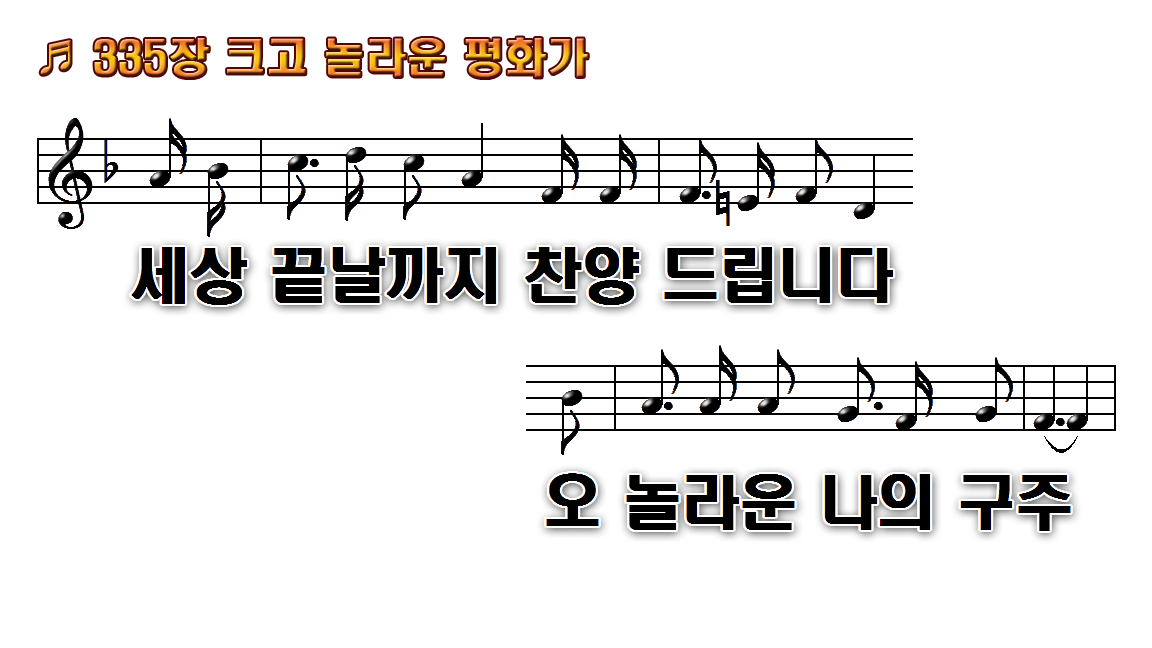 1.크고 놀라운 평화가
2.나의 일생을 인도해
3.나의 모든 것 주님께
4.주의 광채가 찬란히
후.오 놀라운 주 오
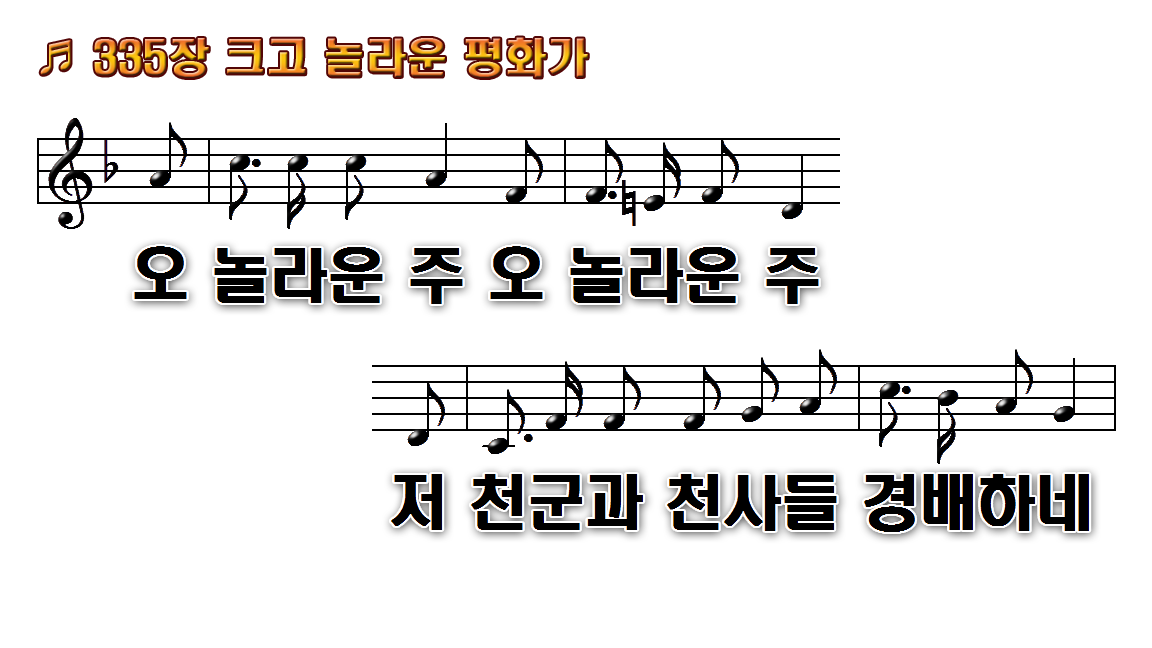 1.크고 놀라운 평화가
2.나의 일생을 인도해
3.나의 모든 것 주님께
4.주의 광채가 찬란히
후.오 놀라운 주 오
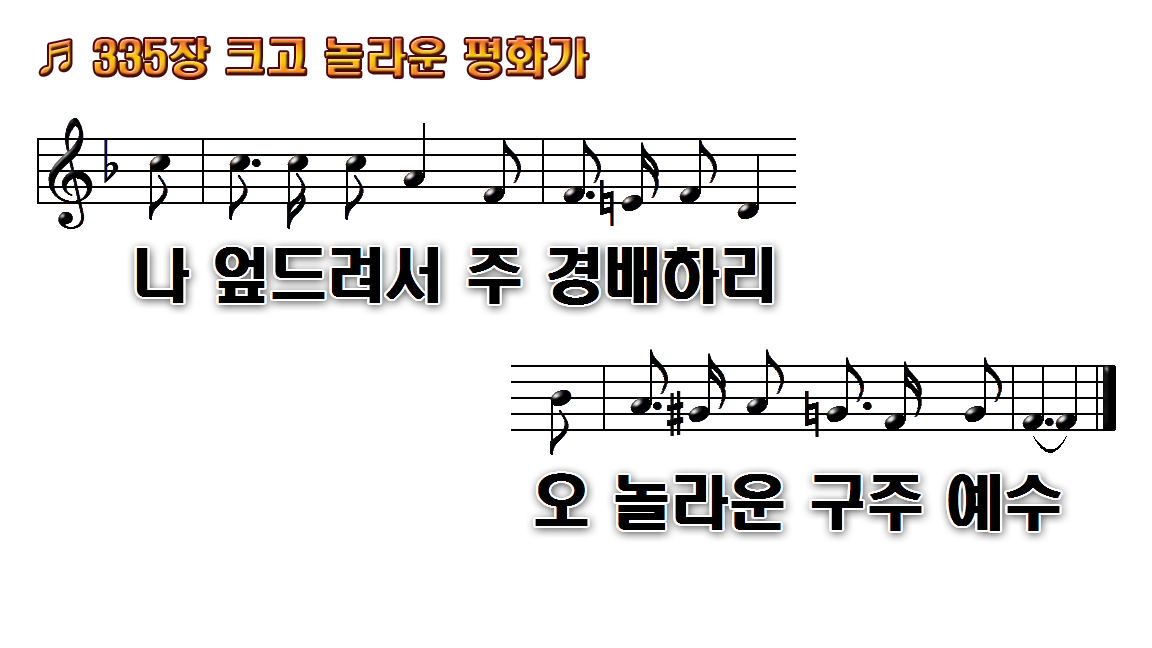 1.크고 놀라운 평화가
2.나의 일생을 인도해
3.나의 모든 것 주님께
4.주의 광채가 찬란히
후.오 놀라운 주 오